Texas Data Transport &  MarkeTrak Systems
(TDTMS)

Update to RMS
March 1, 2016

Jim Lee (AEP) – ChairMonica Jones (NRG) – Vice Chair
1
2016 TDTMS Goals
Support Texas data transport improvement initiatives and other Retail market projects as needed or directed by RMS.

Support Revision Request initiatives related to MarkeTrak systems and process enhancements and update documentation, as needed. 

Continue joint efforts with other Retail market working groups to provide ERCOT with subject matter expertise for implementation of SCR786, Retail Market Test Environment.

Perform annual review of the Retail Market Services SLA and work with ERCOT to evaluate and implement any potential changes, as needed.

Monitor the quarterly ERCOT Retail Market Performance Measures reported by ERCOT to the PUCT and serve as a forum for Market Participants to raise questions and/or issues related to the metrics reported.
2
2016 TDTMS Goals (cont’d)
Work with ERCOT and Market Participants to address and resolve technical connectivity issues and help mitigate market impacts related to NAESB outages.

Support ERCOT resolution efforts in addressing each outage and/or degradation of service experienced and provide findings to RMS.

Continue participation in NAESB meetings, as needed, in an effort to ensure business requirements for the Texas retail market are included in NAESB Model Business Practices (MBP) and future NAESB EDM version releases.
3
February 4th Meeting Summary
Switch Hold Process Review

Reviewed the current Switch Hold process (RMG 7.16 & 7.17) to identify any necessary changes needed by the market:

Modified 7.16.4.3.2, Steps for Removal of a Switch Hold for Meter Tampering for Purposes of a Move-In, by re-ordering documentation requirements and adding clarifying language to indicate appropriate procedure when submitting the New Occupant Statement with the required supporting Switch Hold documentation.

Clarified documentation for Continuous Service Agreement (CSA) customers
Proposed changes: To remove the signature requirements from the CSA agreement (RMG Appx. J4)

Reviewed best practices for procuring Switch Hold information: ERCOT TDSP ESIID Extract vs. TDSP FTP – the end goal should be one, singular source for SH information
4
TXSET/TDTMS Meeting Feb 18th: SCR786
SCR786 – Retail Market Test Environment (RMTE)
TDTMS initiated SCR786 discussions to assist ERCOT with development of Business Requirements, which were then expanded in more detail during the Joint TXSET/TDTMS meeting on February 18th. 

What are the expectations for data in the sandbox environment? 
How should the RMTE mimic ERCOT “PROD” (Production environment)?
What attributes should be captured in the Test Bed data?
What is needed for Transactional testing?
What ESIID volumes will be needed? 
How will ESIIDs be created, communicated and distributed (for testing)?
What is needed for MarkeTrak/API testing?
Identify system and logistical requirements for various types of testing
Traditional transactional testing (Flight scripts) vs. Exotic testing scenarios (MarkeTrak API)
TXSET, TDTMS & ERCOT will continue to develop the Business Requirements and high level business model in order to create a testing environment that is robust, functional and flexible. 
Engaged participation by all interested Market Participants is highly encouraged!!!
5
TXSET/TDTMS Meeting Feb 18th: MT Cancels
MarkeTrak ‘Cancel w/ Approval’
TXSET & TDTMS are evaluating a possible transactional solution to eliminate the one-day evaluation window for 814_08, Cancel transactions. Today, the only way a CR can cancel an order during the one-day evaluation window is via the “Cancel with Approval” MarkeTrak subtype.
Based on 2015 stats, if the market adopts a transactional solution, we can potentially reduce the total volume of manually entered issues by more than 28,000 annually. TXSET/TDTMS is also evaluating if this solution can be applied to 814_12, Date Change requests as well.
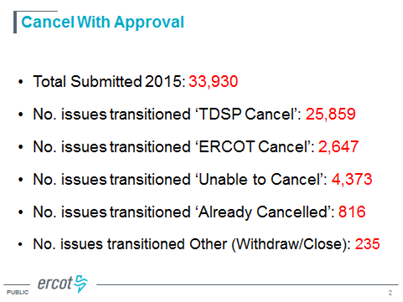 6
Next TDTMS meeting date: March 2nd, 9:30am start time  (In-person METCenter)



Upcoming Agenda Items:
Switch Hold Review – Landlord Process
Switch Hold Review – MarkeTrak Subtype Analysis
Continue CSA Switch Hold Discussions
MarkeTrak DEV Process Review
http://www.ercot.com/committees/board/tac/rms/tdtms/index.html
7
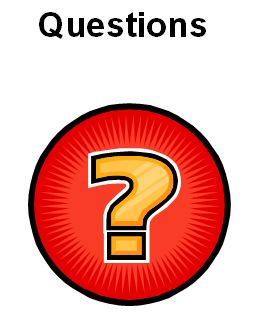 8